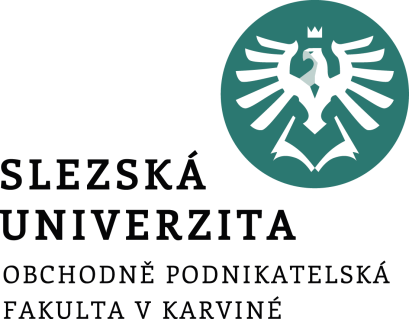 1. Seminář
Diskuze a příklady…..
Ing. Pavel Adámek, Ph.D.
adamek@opf.slu.cz
Katedra podnikové ekonomiky a managementu
Úkol
Vytvořte týmy.

Najděte příklad firmy, organizace nebo projektu, který vykazuje pozitivní dopad z pohledu společenské odpovědnosti. (10-15 min.)
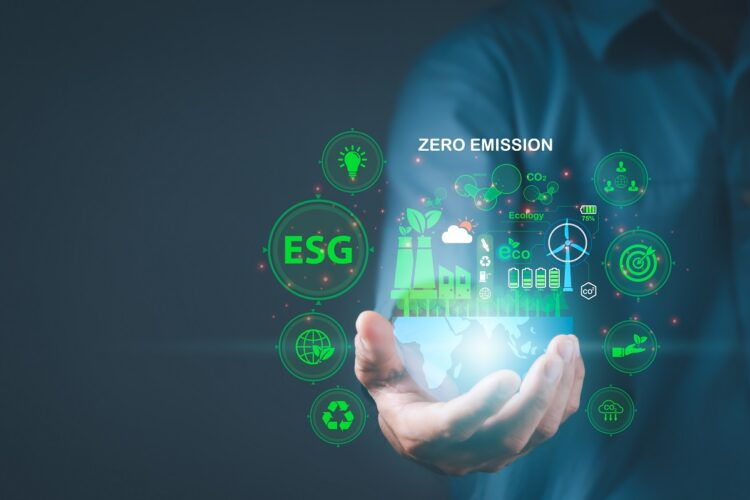 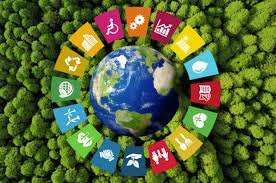 3. Stručná prezentace Vámi vybraného příkladu (ukázky) odpovědného chování. (5 min.)

4. Diskuse – hlavní poznatek.
[Speaker Notes: csvukrs]
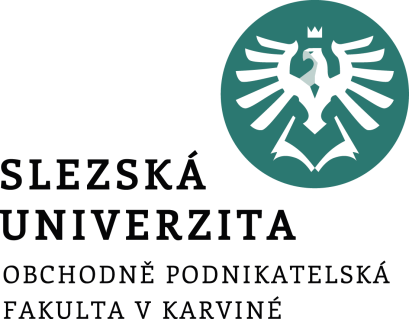 Děkuji za pozornost
a přeji Vám úspěšný den 
Ing. Pavel Adámek, Ph.D.
adamek@opf.slu.cz